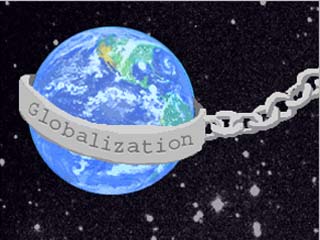 CONCEPTO
Globalización o Mundialización es un término moderno usado para describir los cambios en las sociedades y la economía mundial que resultan en un incremento sustancial del comercio cultural.
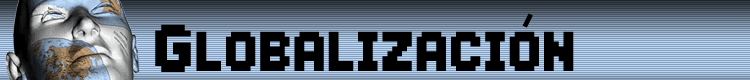 LA GLOBALIZACION
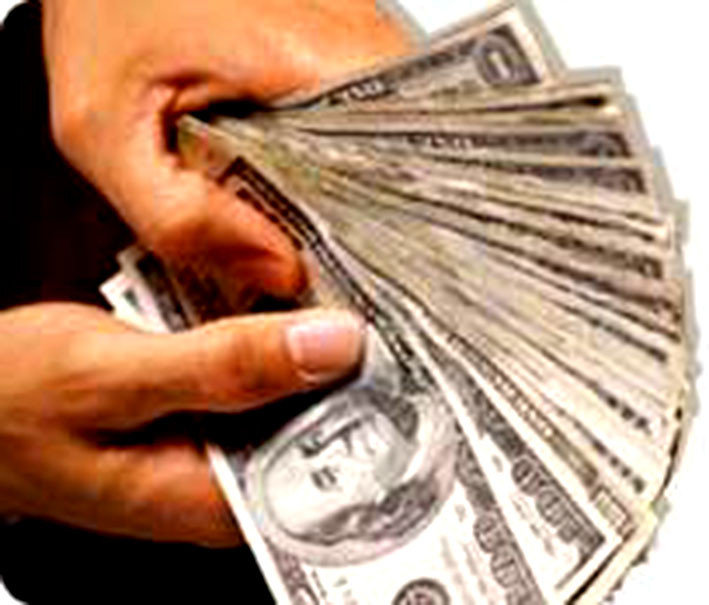 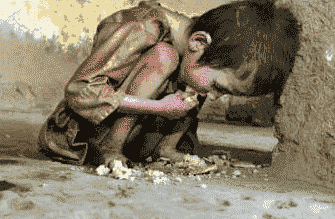 LO BUENO
LO MALO
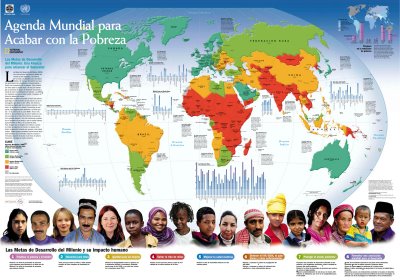 GLOBALIZACION Y POBREZA
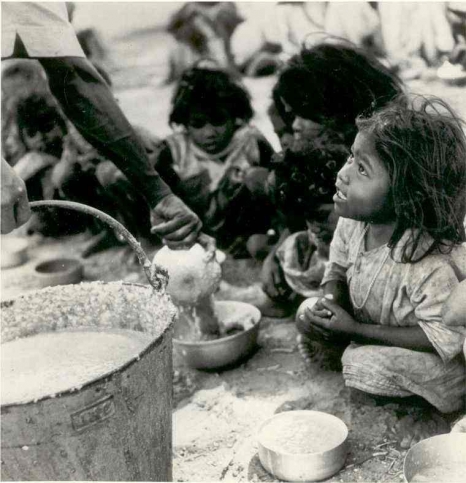 QUE ES LA POBREZA????
Todos estamos aquí porque. . . Creemos. . . Que la pobreza es intolerable en un mundo de abundancia. Y todos estamos aquí porque estamos convencidos -- más bien sabemos -- que podemos terminar con la pobreza en el espacio de nuestra vida, con nuestras propias manos y nuestras propias mentes.
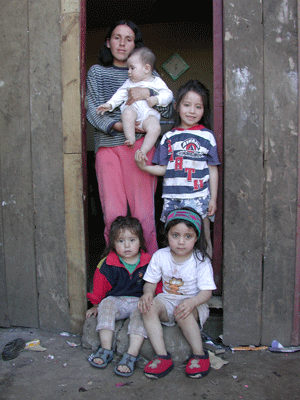 La pobreza como consecuencia de la globalización
Es la carencia de protección
la pobreza es hambre
"un fenómeno multidimensional, que incluye incapacidad para satisfacer las necesidades básicas, falta de control sobre los recursos, falta de educación y desarrollo de destrezas, deficiente salud, desnutrición, falta de vivienda, acceso limitado al agua y a los servicios sanitarios, vulnerabilidad a los cambios bruscos, violencia y crimen, falta de libertad política y de expresión"
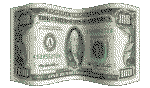 x
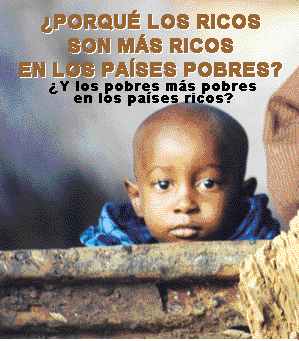 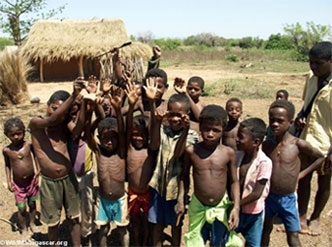 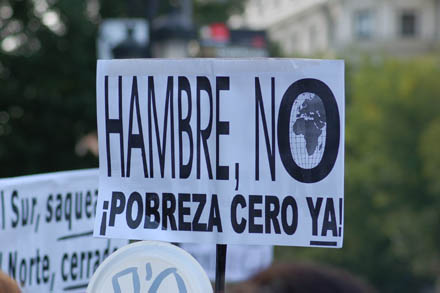 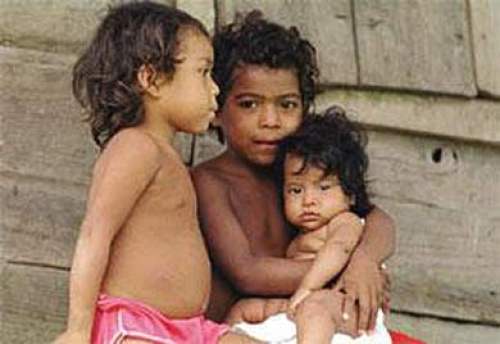 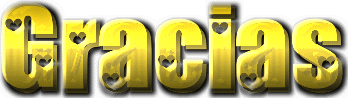